HERZLICH
WILLKOMMEN
HERZLICH
WILLKOMMEN
Zermatt im Überblick
über 360 Pistenkilometer
über 1.6 Mio. Logiernächte
Gelebte Tradition 
& Swissness
Zermatt ist 
autofrei
über 400 km Wanderwege
Hochstehende Gastronomie
Label „Family Destination“
über 80% Stammgäste
über 13‘700 Gästebetten
365 Tage im Jahr
Lage & Anreise
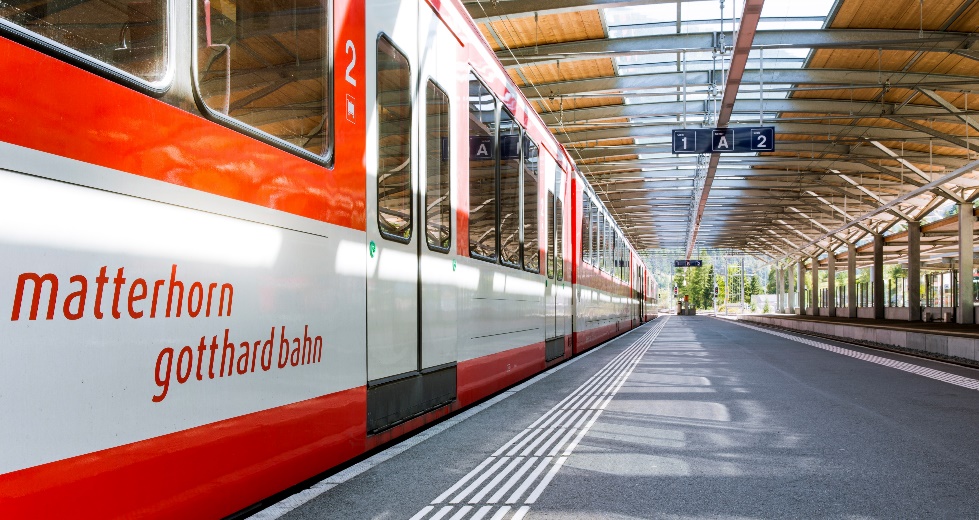 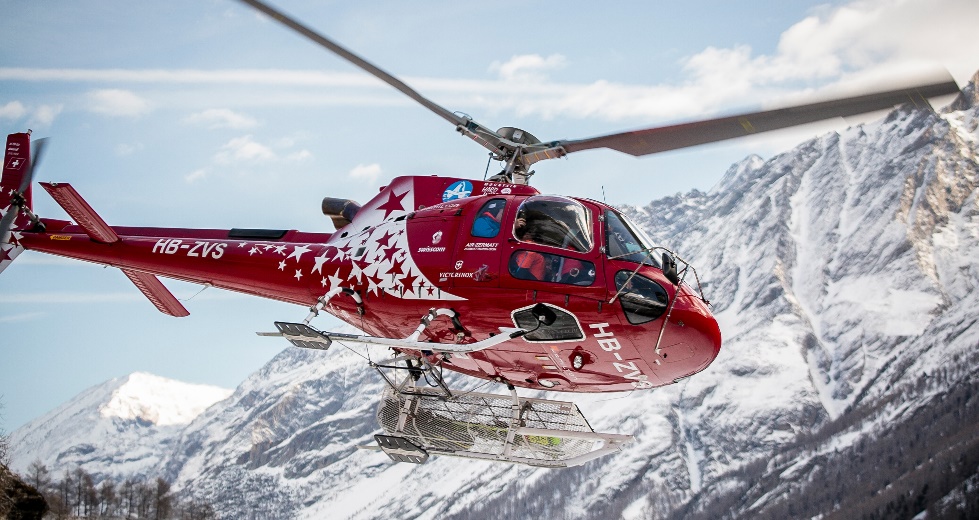 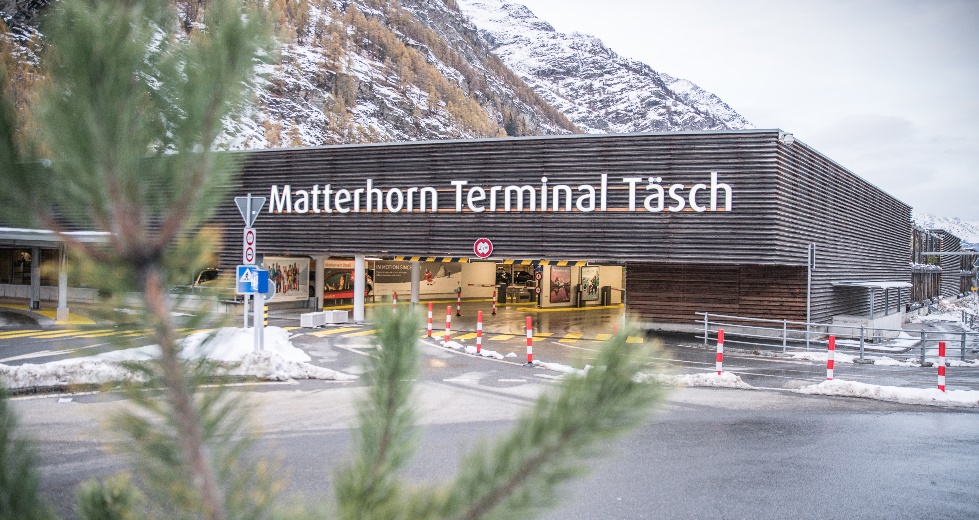 Unterwegs nach Zermatt
Zermatt ist seit jeher autofrei. 
Die Anreise nach Zermatt ist auf verschiedene Arten möglich:
Per Flugzeug (Anreise über verschiedene Flughäfen möglich)
Per Auto (ab Täsch, 5 km vor Zermatt, Weiterreise mit Shuttle-Zug oder Taxi)
Per Glacier Express oder Eisenbahn (Matterhorn Gotthard Bahn)
Per Helikopter
1961 Entschied die Gemeinde, Autofrei zu bleiben
gESCHICHTE
gESCHICHTE / Meilensteine
1756   erster Tourist in Zermatt
1839   Eröffnung des ersten Hotels (Monte Rosa) in Zermatt
1865   14. Juli Erstbesteigung Matterhorn
1891   Erster Zug nach Zermatt
1898   Die Gornergrat Bahn wird in Betrieb genommen
1928   Erste Wintersaison 
1961   Gemeinde bestätigt autofreies Zermatt
2015   Jubiläumsjahr 150 Jahre Erstbesteigung Matterhorn
2018   Einweihung der höchsten 3S Bahn der Welt
2023   Coming soon 2023: Matterhorn Alpine Crossing
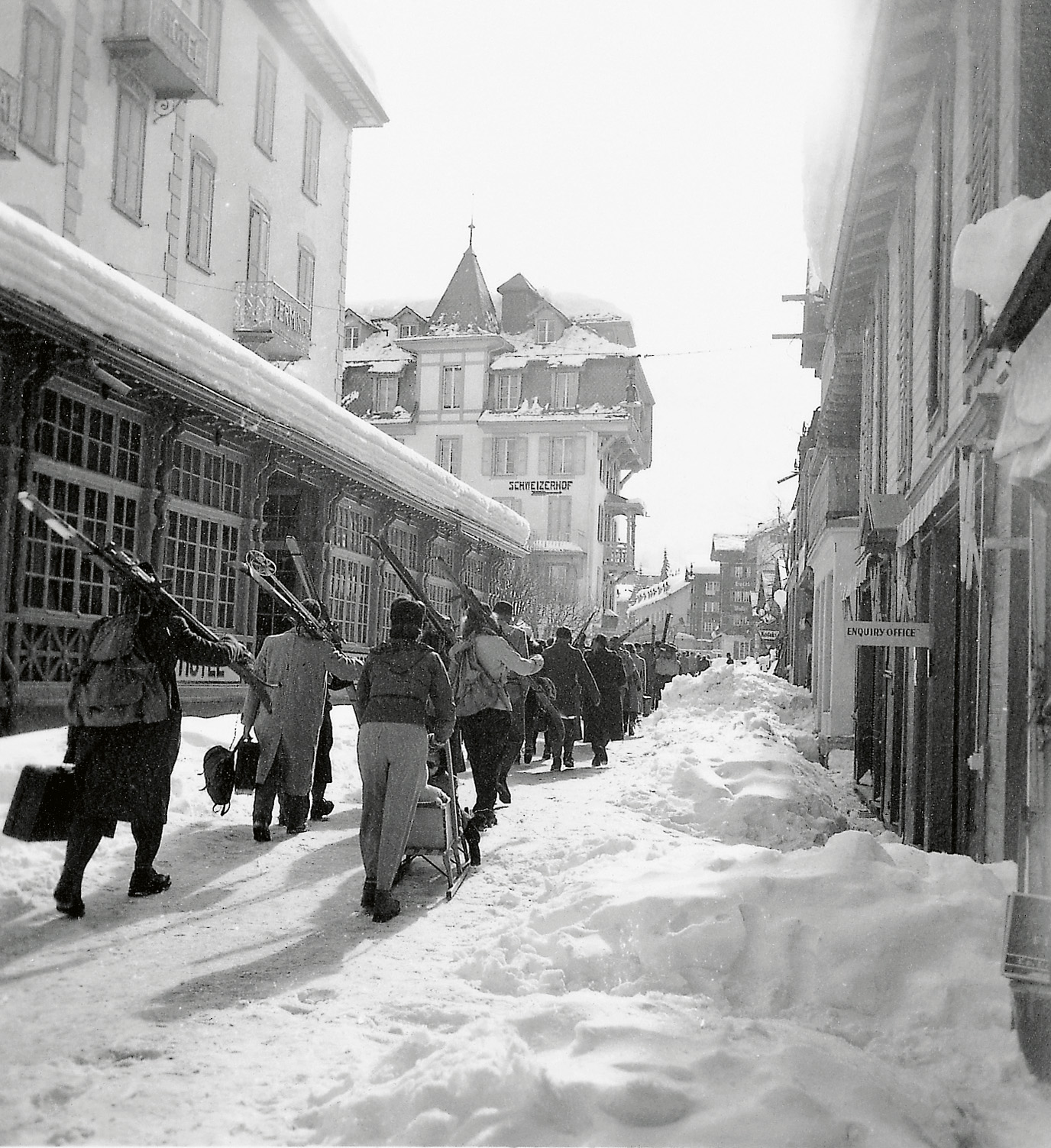 Die Erstbesteigung des Matterhorns am 14. Juli 1865 …
… ENDETE IN EINER TRAGÖDIE, WELCHE ZERMATT WELTBEKANNT MACHTE.
Einzigartige destination
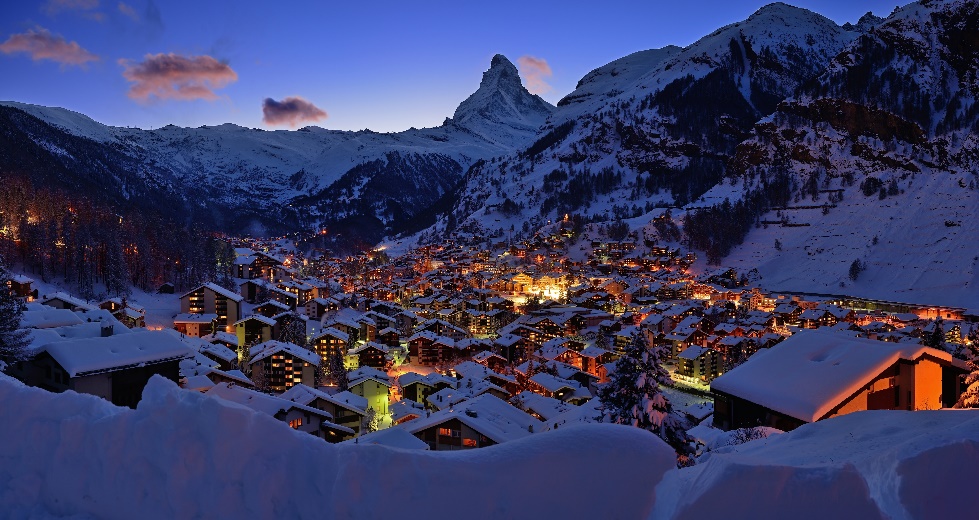 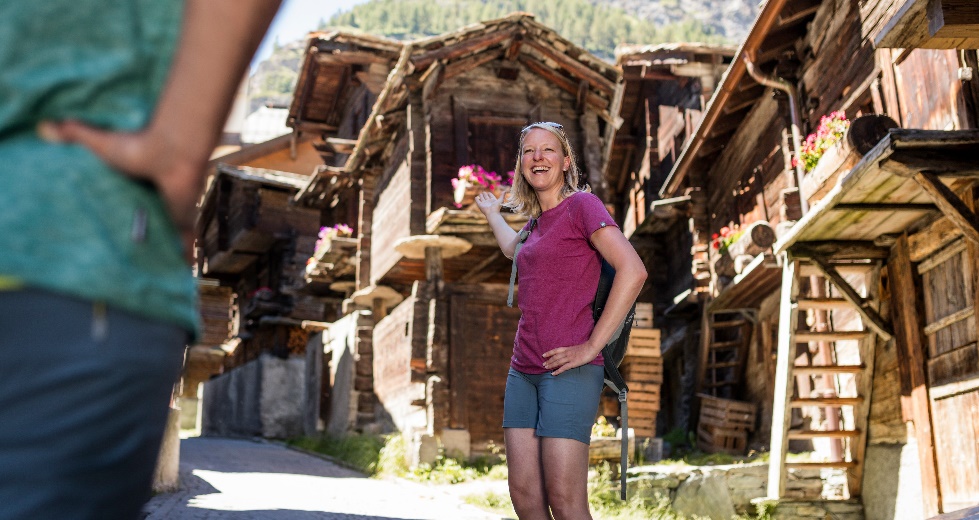 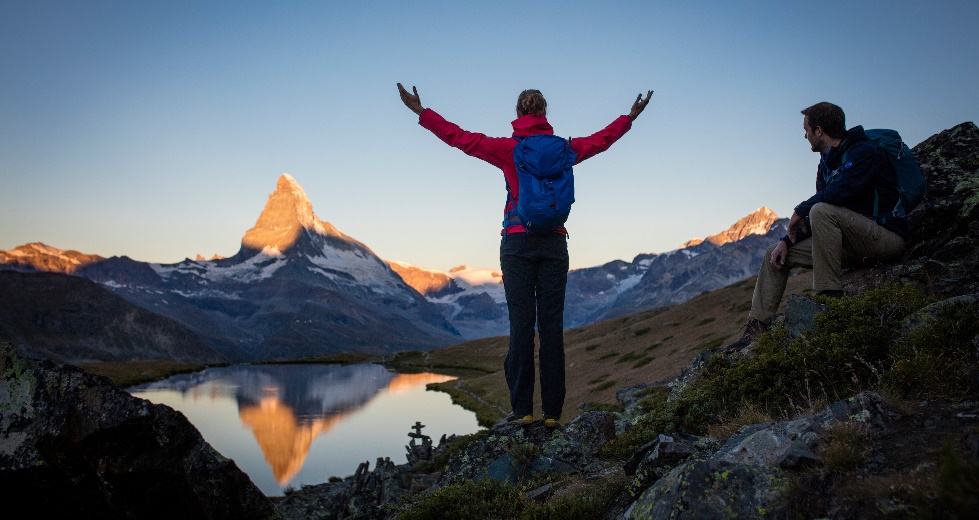 Einzigartige Destination
Matterhorn (4‘478 m)
Zermatt (1‘620 m) ist autofrei
365 Tage Schneegarantie und Pistenvergnügen
Unbegrenzte Winter- und Sommererlebnisse
Über 55 Bars, 118 Restaurants im Dorf und 49 Bergrestaurants
107 Hotels (über 7‘000 Betten) und über 1‘100 Ferienwohnungen (ca. 4‘600 Betten)
Authentisches und traditionsreiches Dorfbild mit viel Swissness
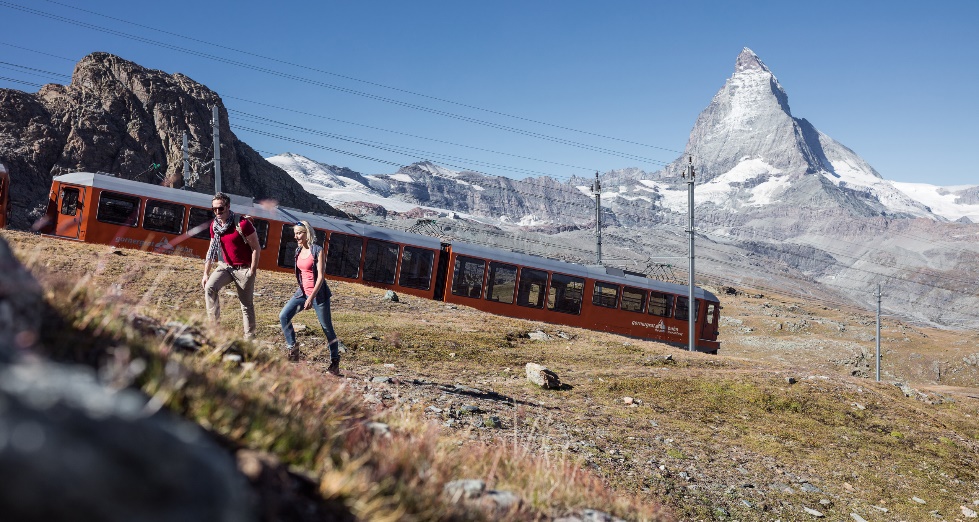 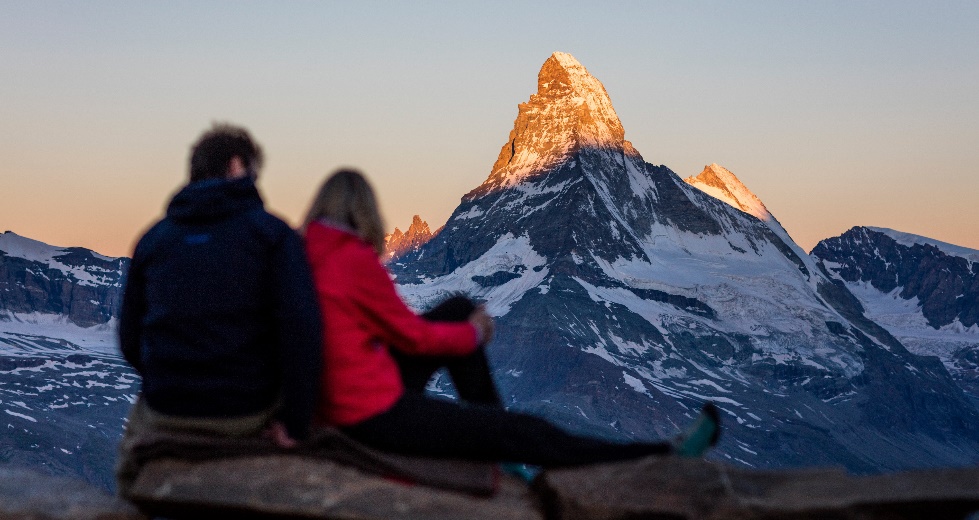 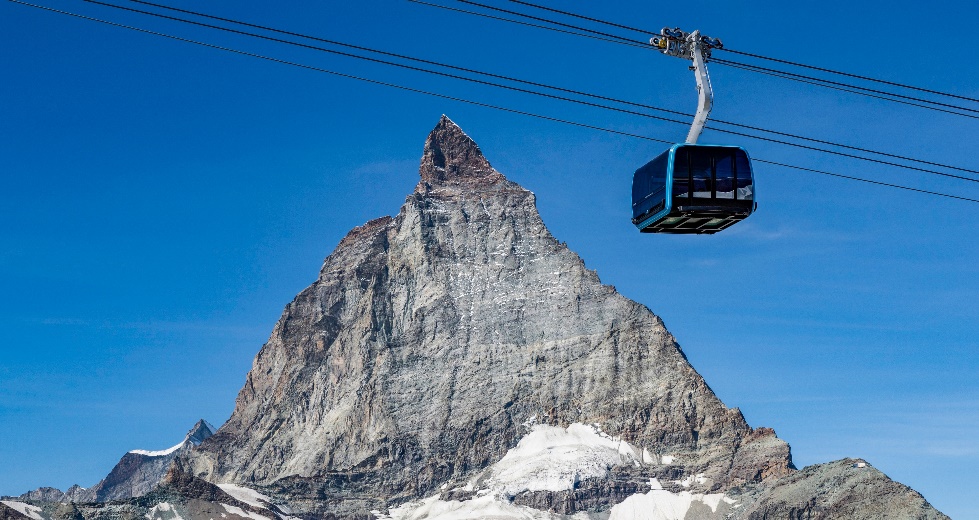 Einzigartiges Matterhorn
Matterhorn Glacier Paradise (3’883 m) mit höchstgelegener Aussichtsplattform Europas
Crystal Glacier Ride hinauf aufs Matterhorn Glacier Paradise
Gornergrat (3’089 m) mit Blick auf die Gletscherwelt und die Bergwelt
Rothorn (3’103 m) mit Blick auf ein atemberaubendes Bergpanorama und der klassischen Sicht aufs Matterhorn
Bergpanorama mit 38 Viertausendern und Gletschern
Helikopterrundflüge um das Matterhorn herum
Spiegelung des Matterhorns in Seen, magische Sonnenaufgänge und -untergänge
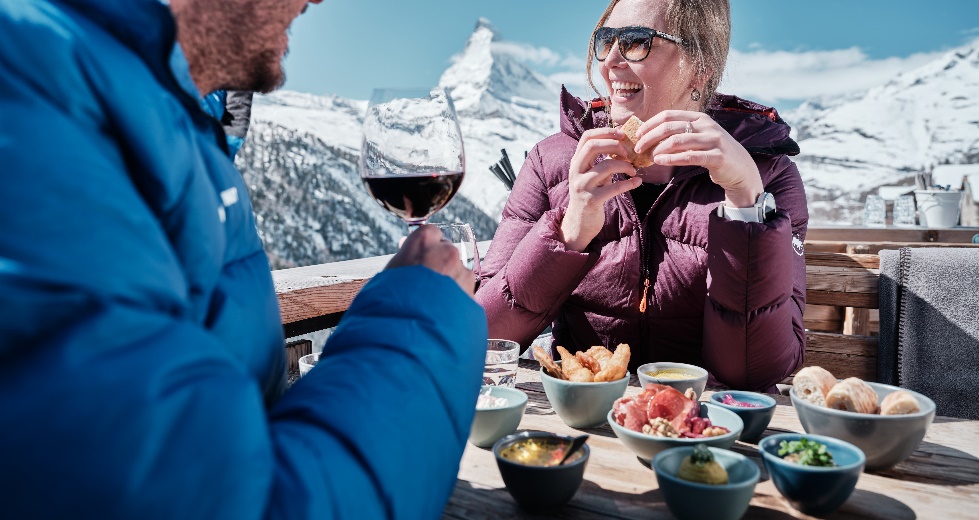 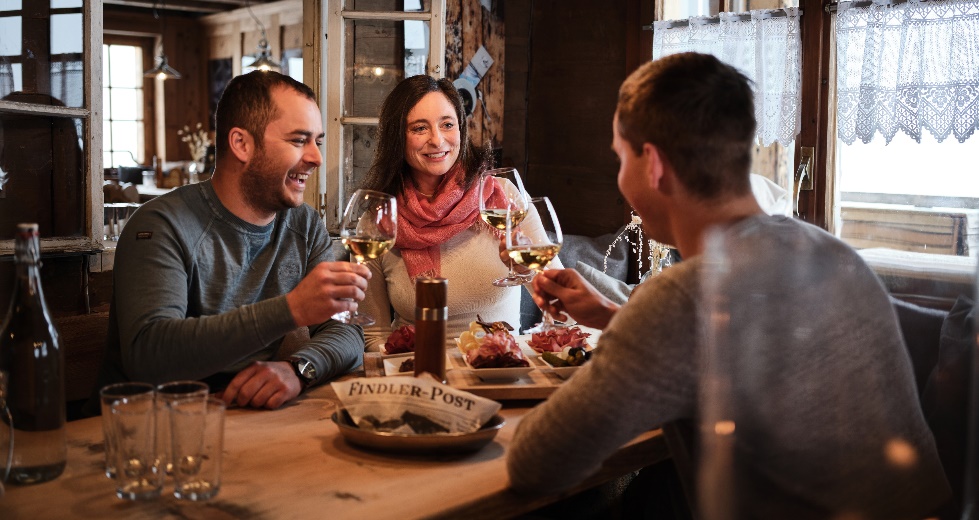 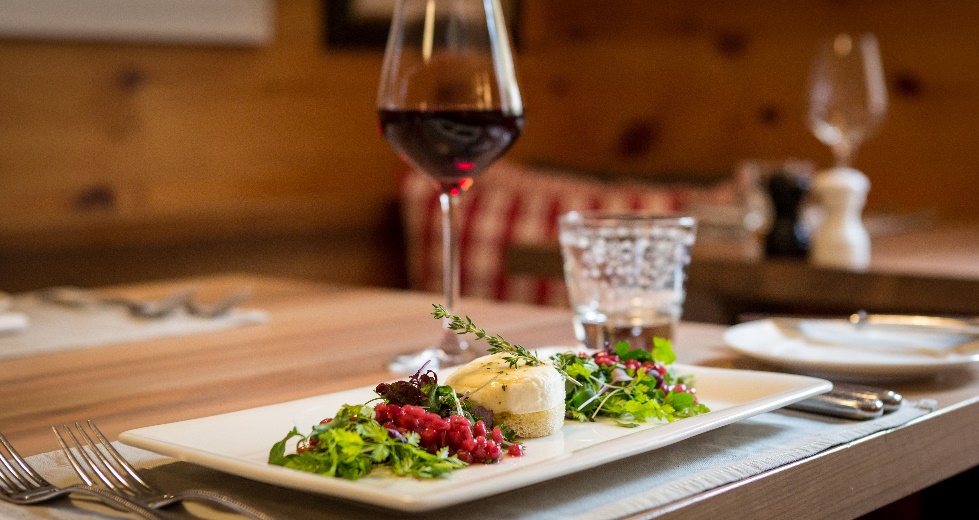 Einzigartiges Kulinarisches Angebot
Die Auswahl ist gross: von traditionellen Gerichten bis zu trendigen Kreationen
Zahlreiche Gault Millau oder Michelin zertifizierte Gourmetrestaurants
Regionale Produkte, u.a. 
Walliserteller mit Trockenfleisch und Hobelkäse
Käsefondue und Raclette in vielen Variationen
Verschiedene Brotarten, unter anderem das traditionsreiche Roggenbrot
Zermatter Bier
Walliser Weine aus der Region mit autochthonen Rebsorten
Winter
Bergerlebnis Winter
360 km Pisten im Winter inkl. Cervinia, Italien
Über 21 km Pisten im Sommer im Matterhorn Glacier Paradise
Skitouren
Schneeschuhwandern
Winterwandern
Schlitteln
Eislaufen
Langlaufen
Iglu-Dorf
Husky Schlittenfahrten
Rundflüge und Heliskiing
…und vieles mehr
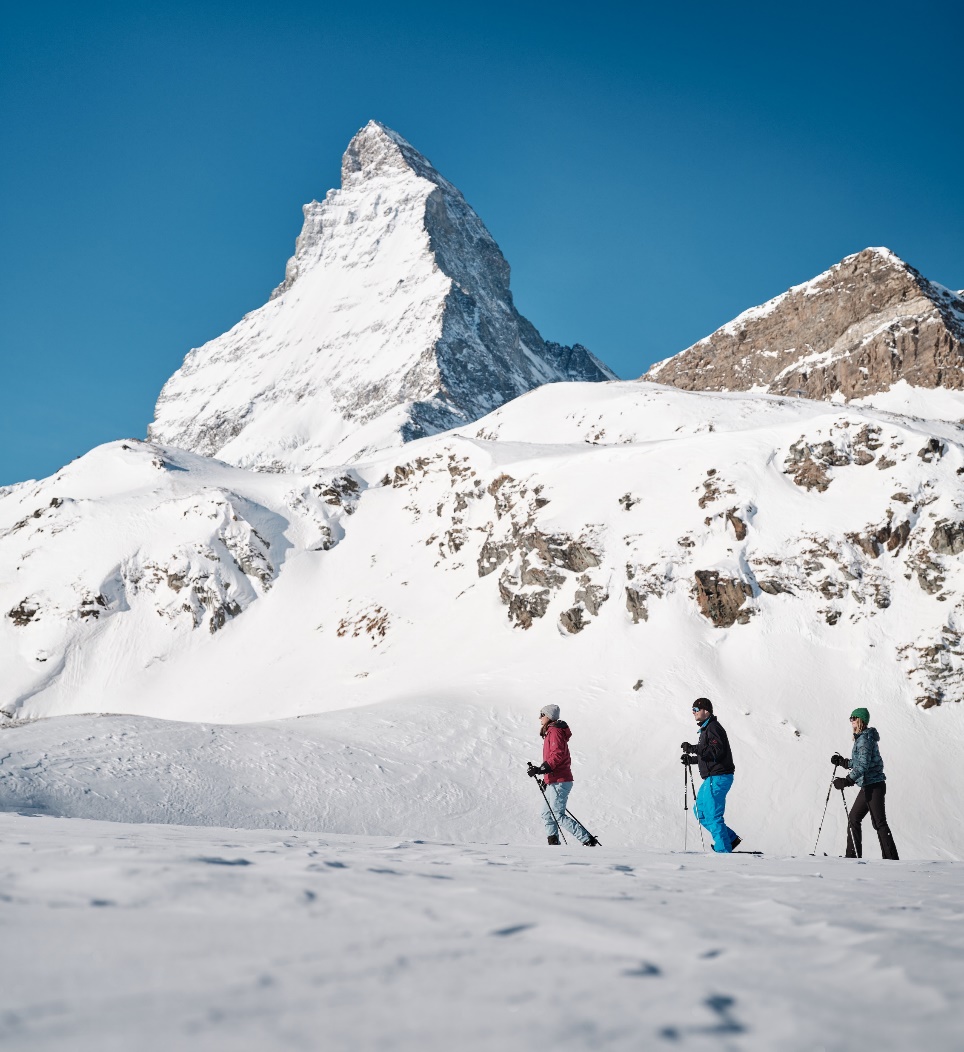 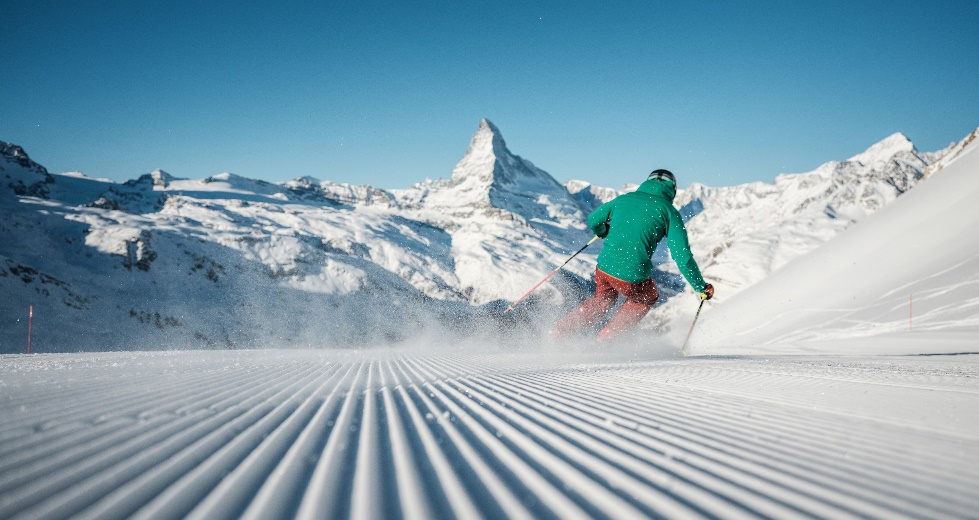 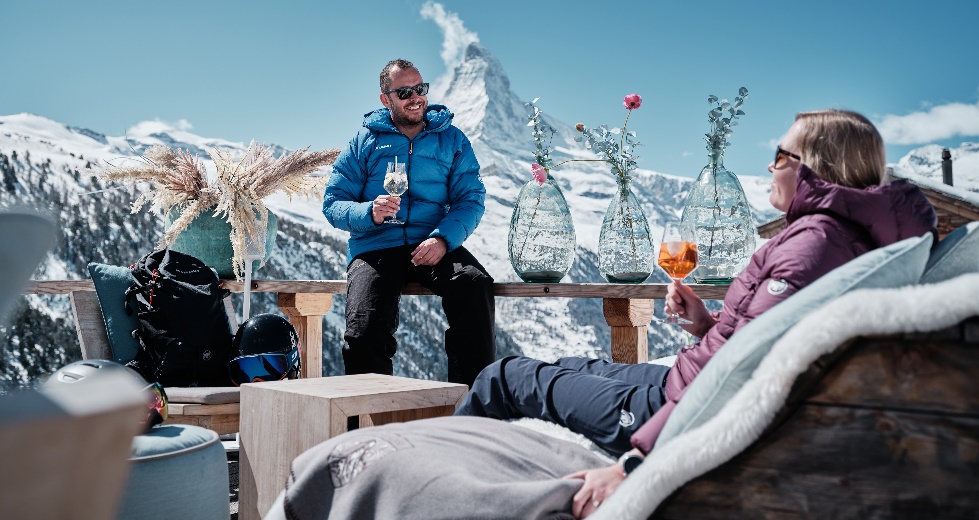 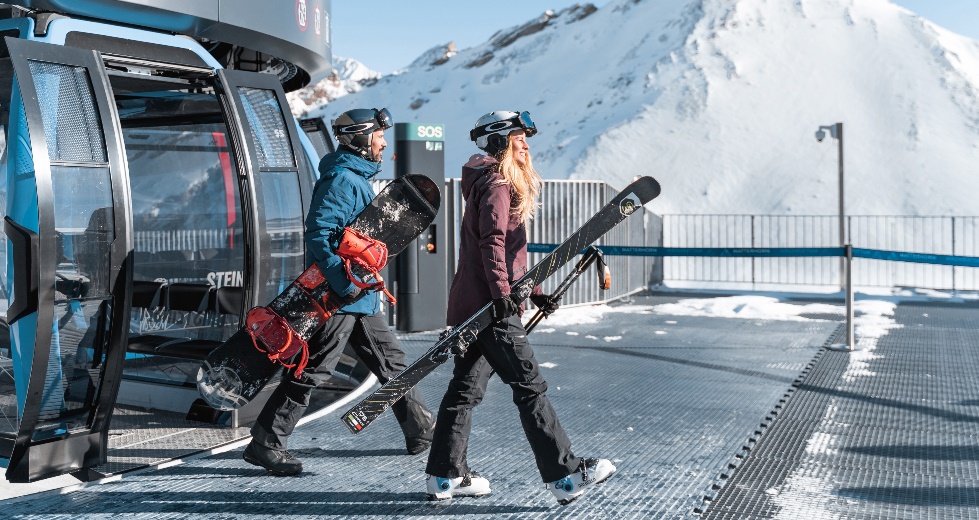 Einzigartiges Skigebiet
360 km top präparierte Pisten mit internationaler Verbindung nach Italien
Schneesicherheit (75% der Skipisten können beschneit werden oder befinden sich auf Gletschern)
Komfortable Transportanlagen ohne Wartezeiten
Mit 25 km längste Abfahrt von Europa
Anfängerparks
Gemütliche Bergrestaurants
Legendäres Après­-Ski
Spezielle Angebote wie Matterhorn Ski Safari, Mondscheinabfahrten, First Track usw.
Matterhorn ski paradise: 360 km
Sommer
Bergerlebnis Sommer
3 Ausflugsberge
400 km Wanderwege
Sommerski mit 21 km
Mountainbiken & Flowtrails
Alpinismus & einfachster 4‘000er 
Funventure Outdoor-Aktivitäten wie Kickbike, Dirtscooter & Mountain Carts
Golf
Paragliding
Rundflüge Air Zermatt
Klettersteig
Forest Fun Park (Seilpark)
Shopping
Breithorn - einfachster Viertausender der Alpen
… und vieles mehr
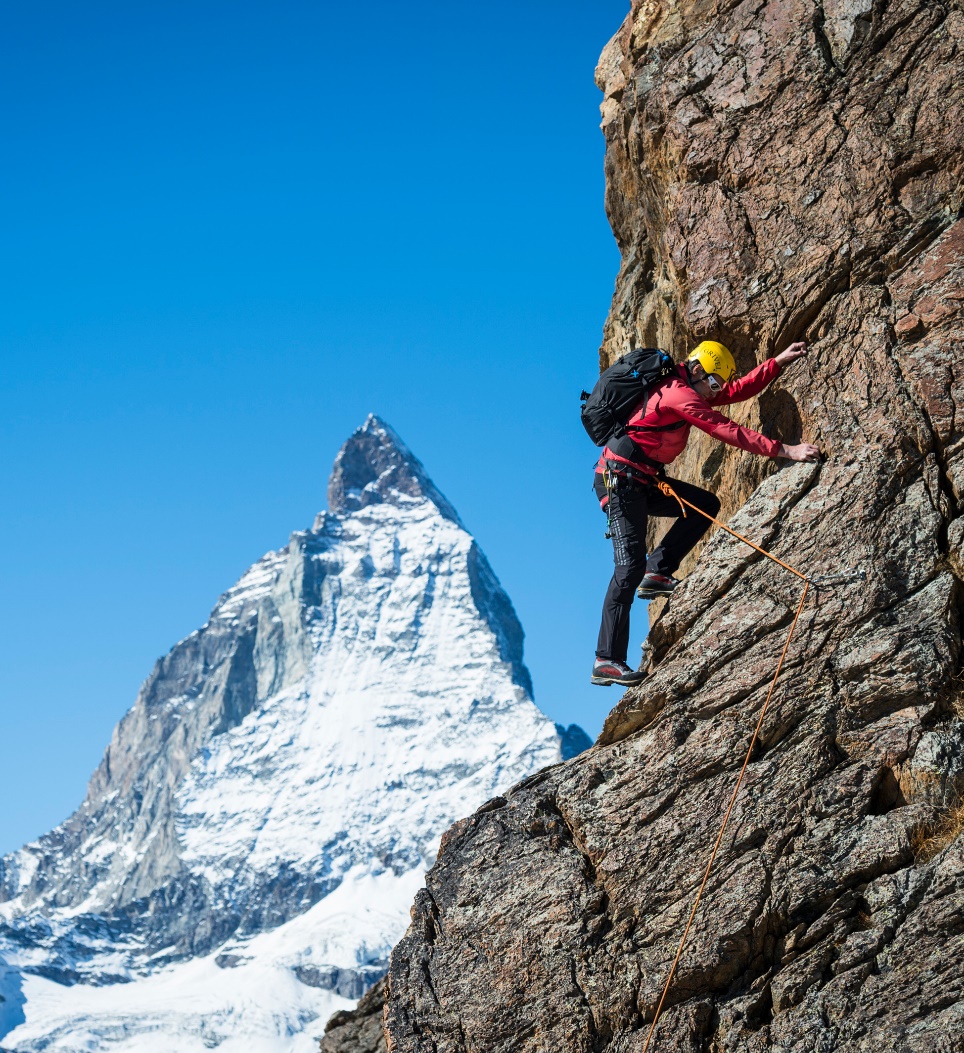 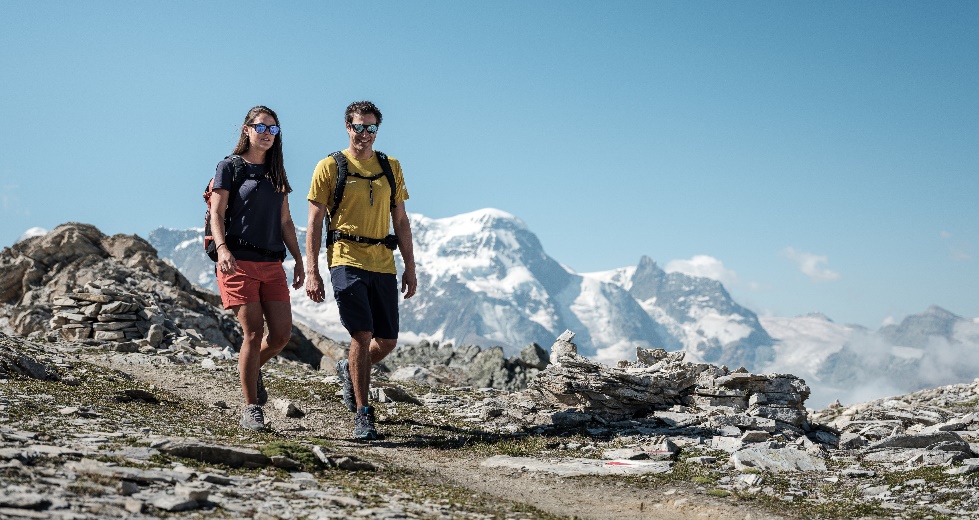 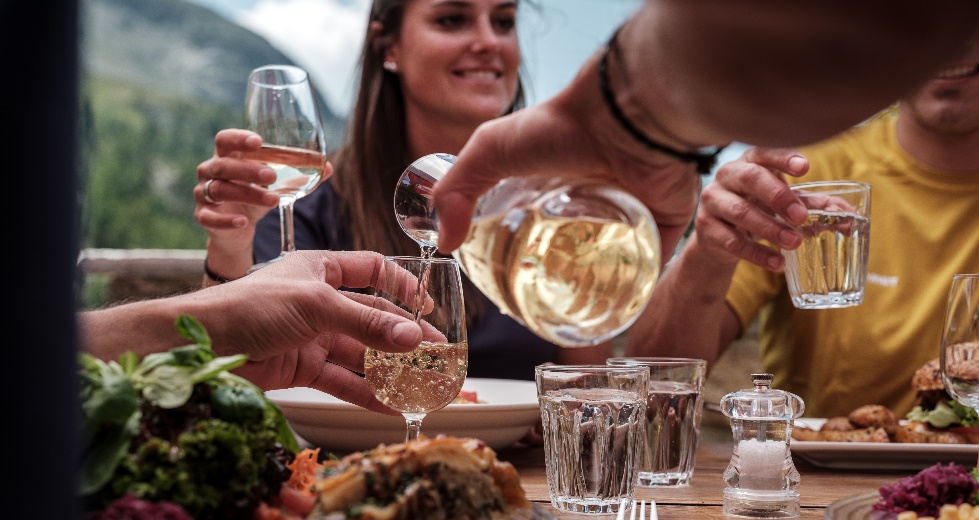 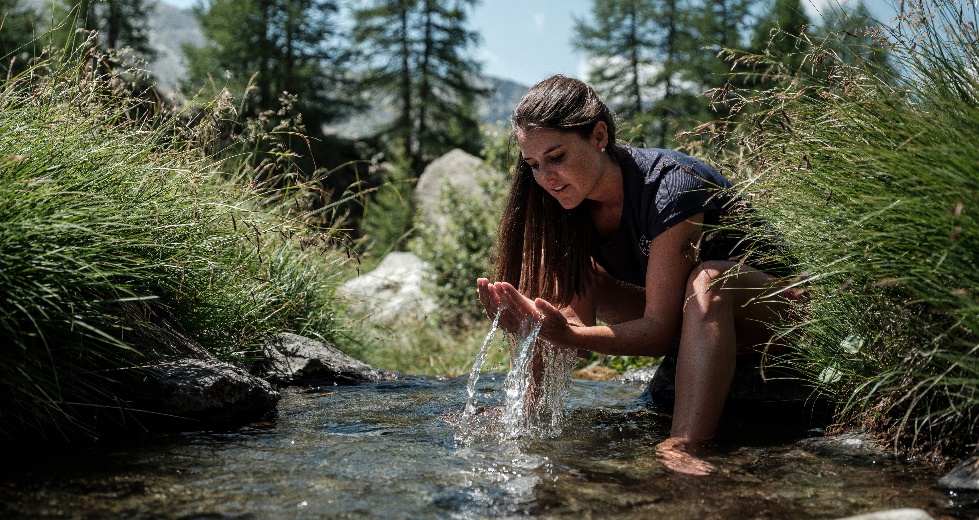 Einzigartiges Wandergebiet
400 km gut ausgeschilderte Wanderwege
Vielseitige Themenwege
Hochklassige Berggastronomie
Vielfältige Naturattraktionen (Bergseen, Schluchten, Bergwiesen)
Übernachtungsmöglichkeiten in den Bergen
Mehrtages­-Touren und Hüttentrekkings
Einzigartige Flora und Fauna
Die längste Fussgänger-Hängebrücke der Alpen
Wanderparadies: 400 km
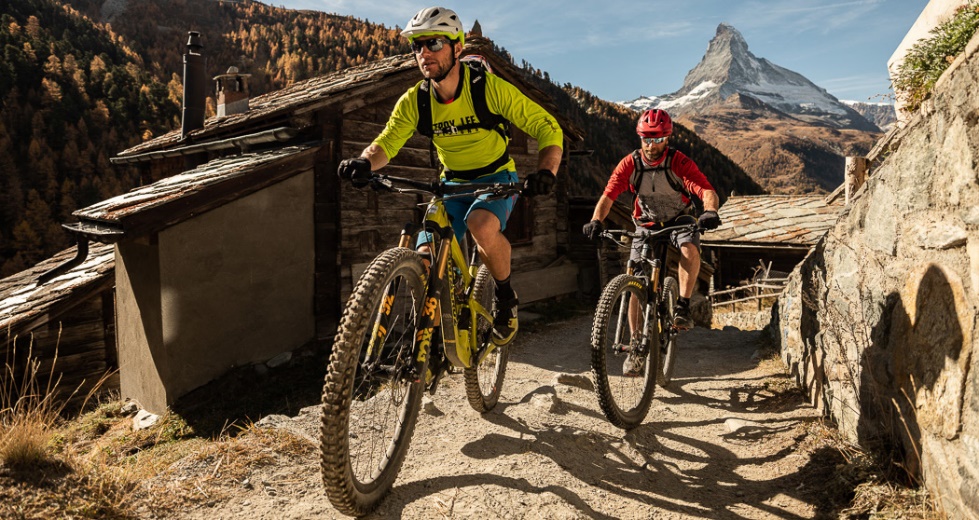 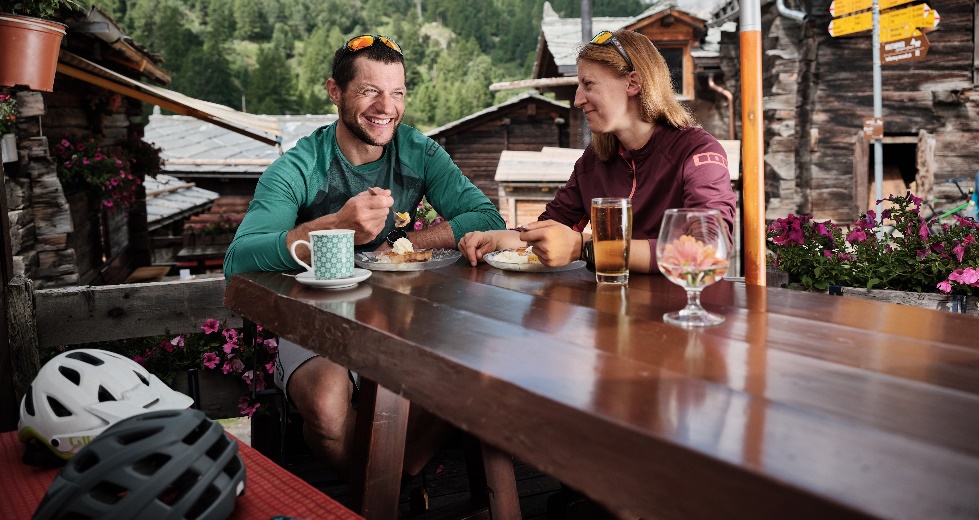 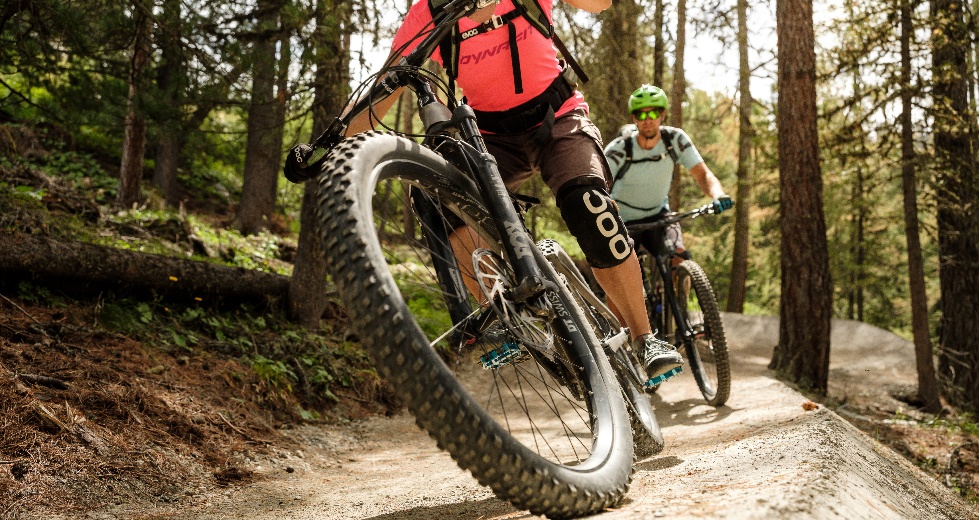 Einzigartiges Mountainbiken
Über 200 km ausgeschilderte Mountainbike­ Trails mit unterschiedlichem Schwierigkeitsgrad
Bike freundliche Infrastruktur (Transport, Übernachtung)
Moos-­Trail, der einfachste Flow­-Trail der Schweiz
Bike­-Touren mit bis zu 1‘700 m Höhenunterschied
Heli-­Biken (Helikopterflug kombiniert mit atemberaubenden Abfahrten)
Zertifizierte Bike-­Hotels und Ferienwohnungen
Kompetente Bike­-Schulen und ortskundige Bike­-Guides
Familien & Wolli
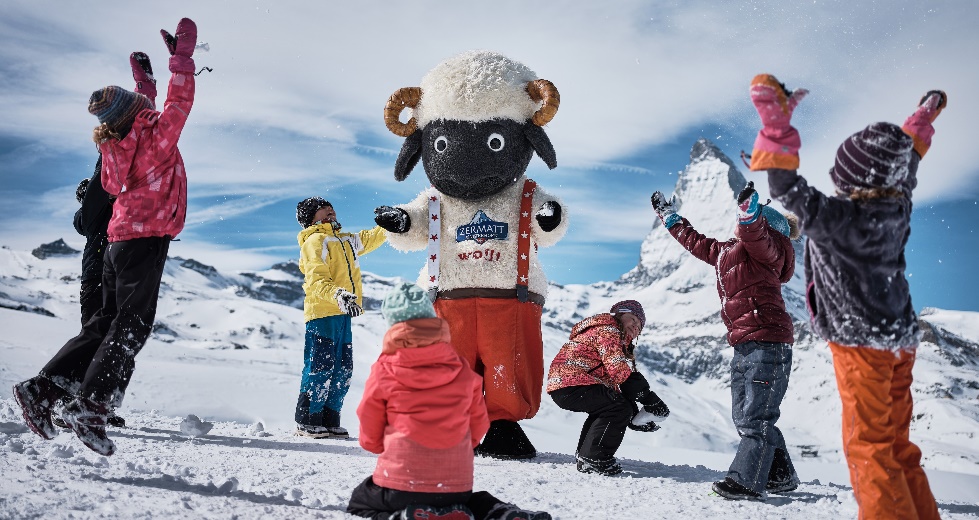 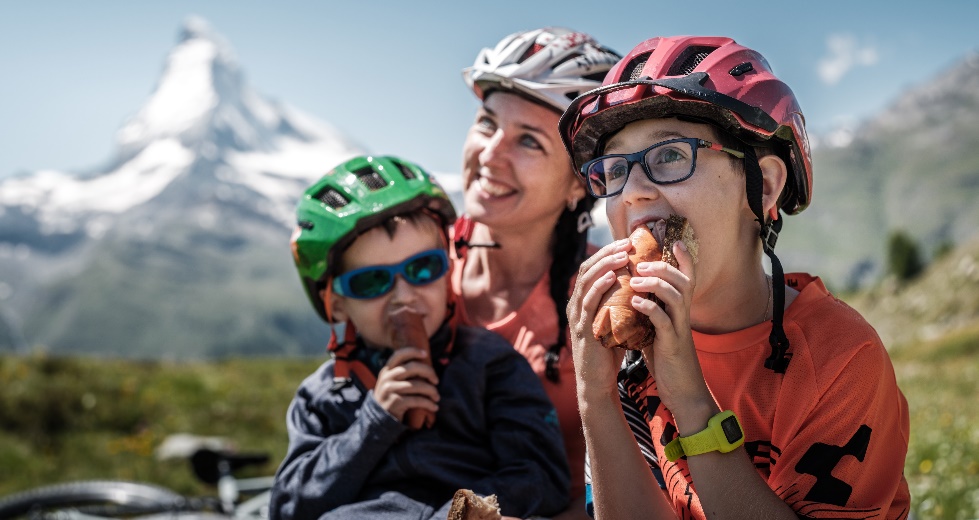 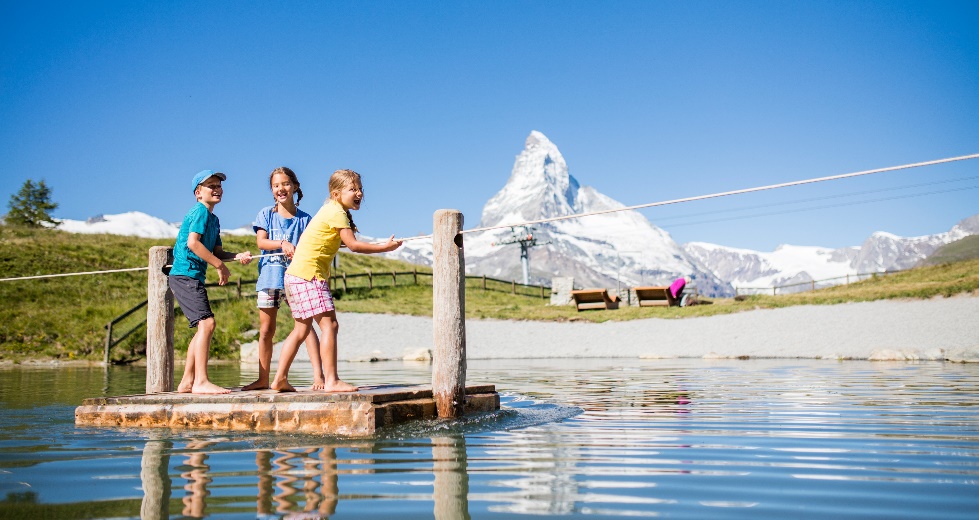 Einzigartige Familienangebote
Das ganze Jahr über: 
Gütesiegel «Family Destination»
Wolli Card für Kinder bis 9 Jahre 
Mit der Wolli Card können Kinder bis 9 Jahre sämtliche Bergbahnen kostenlos nutzen, übernachten kostenlos im Zimmer der Eltern / einem Zusatzbett in zahlreichen Unterkünften, bezahlen keine Kurtaxen und profitieren von weiteren Vorteilen.
Winter Angebote:
Winteraktivitäten im Dorf (Eislaufen, Spielplätze, Rätsel etc.)
Snowpark mit Kickers, Halfpipe etc.
An Samstagen fahren Jugendliche bis 16 Jahre kostenlos Ski

Sommer Angebote:
Neu ab Sommer 2023: Wolli Wonderland (Bergspielplatz mit Rätselspiel)
Wolli Erlebnispark am Leisee mit Badespass, Spielplatz, Wasserspielen 
Zahlreiche Spielplätze und Feuerstellen
Animationsprogramme für Kinder
Abenteuer-Angebote (Gornerschlucht, Forest Fun Park, Klettern, Flowtrails, usw.)
Events
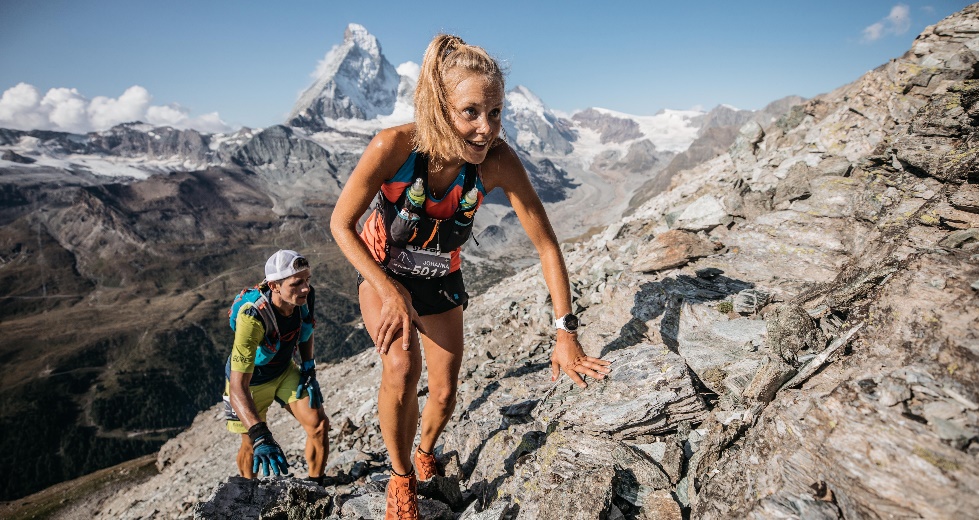 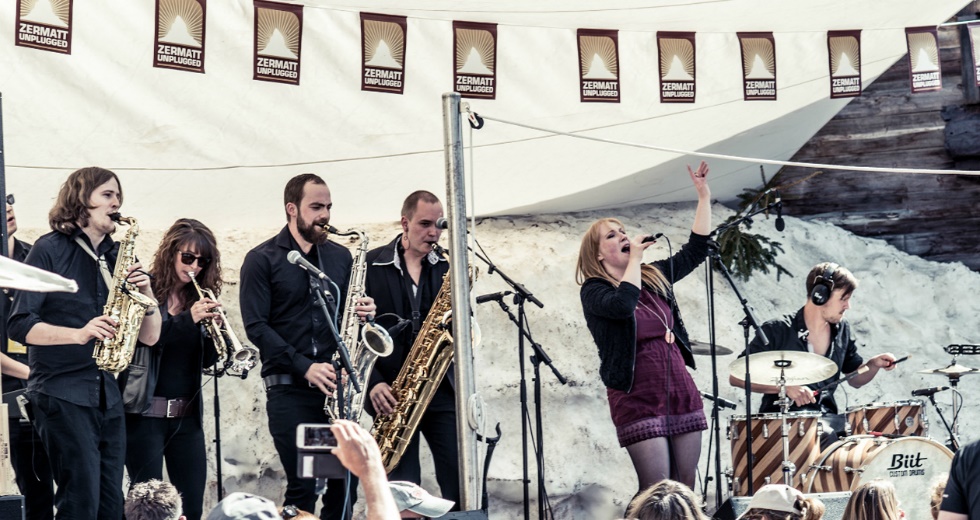 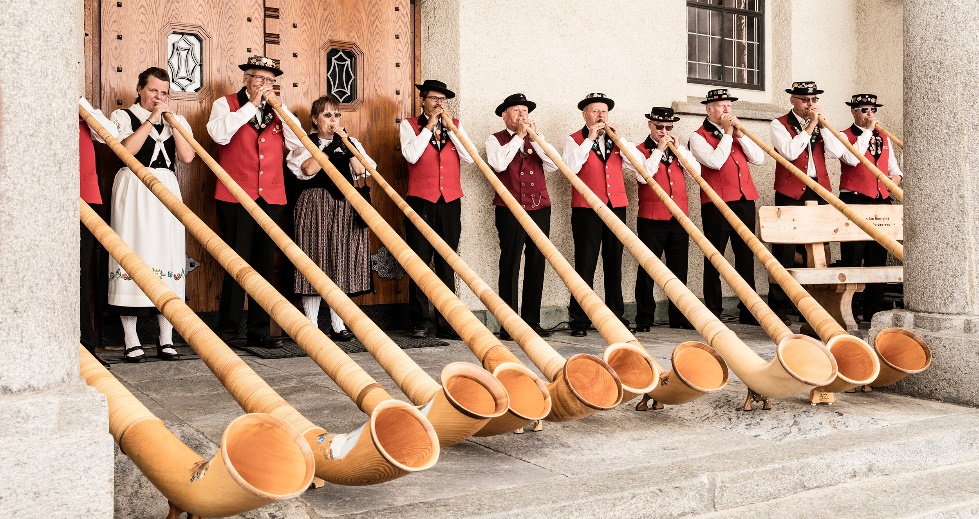 Einzigartige Events
Winter
Horu Trophy – Curlingturnier
Zermatt Unplugged
Patrouille des Glaciers
Matterhorn Cervino Speed Opening
… und einige mehr
Sommer
Gornergrat – Zermatt Marathon
1. August Nationalfeiertag
Täschalplauf mit Älplerfest
Folklore Festival
Matterhorn Ultraks – Trail
Schäferfest (Wollis Geburtstag)
Zermatt Music Festival & Academy
Taste of Zermatt
Herzlichen Dank für die Aufmerksamkeit
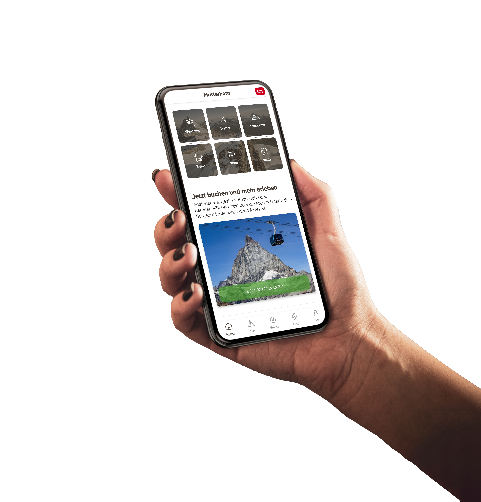 Always up-to-date
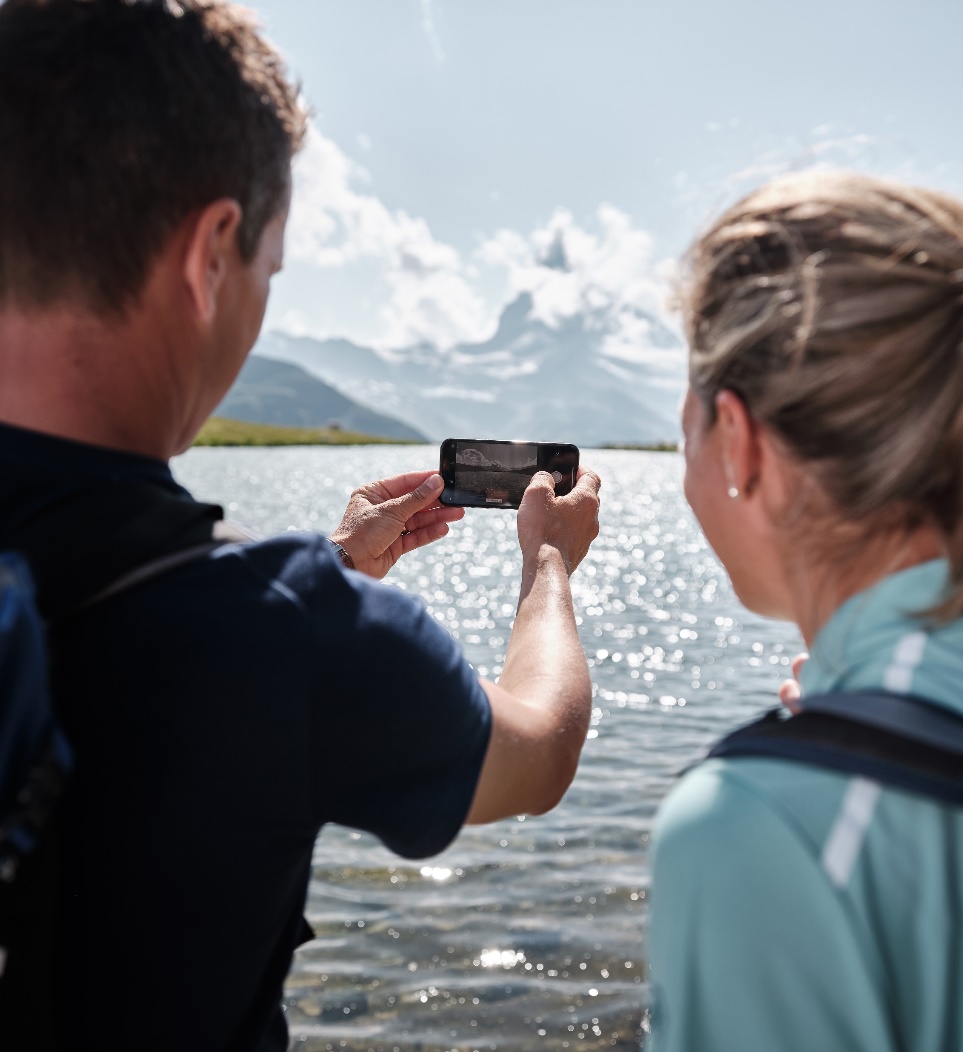 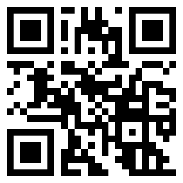 Mit unseren Social Media-Kanälen
www.zermatt.ch/get-connected
#zermatt #matterhorn
Oder der Matterhorn App
(verfügbar für iOS und Android)
www.zermatt.ch/Matterhorn-App
+41 (0)27 966 81 11
marketing@zermatt.swiss
www.zermatt.ch
Download now